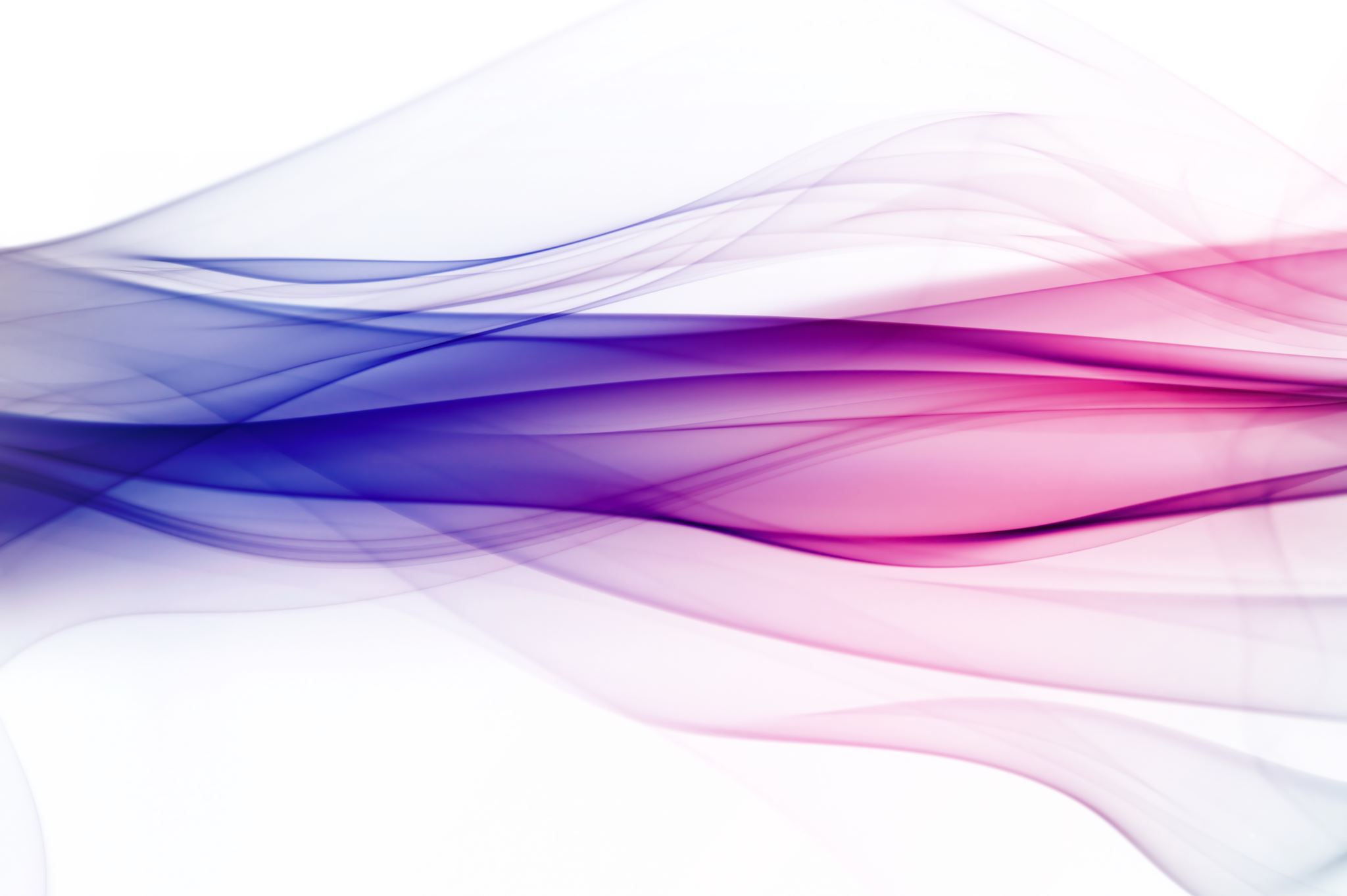 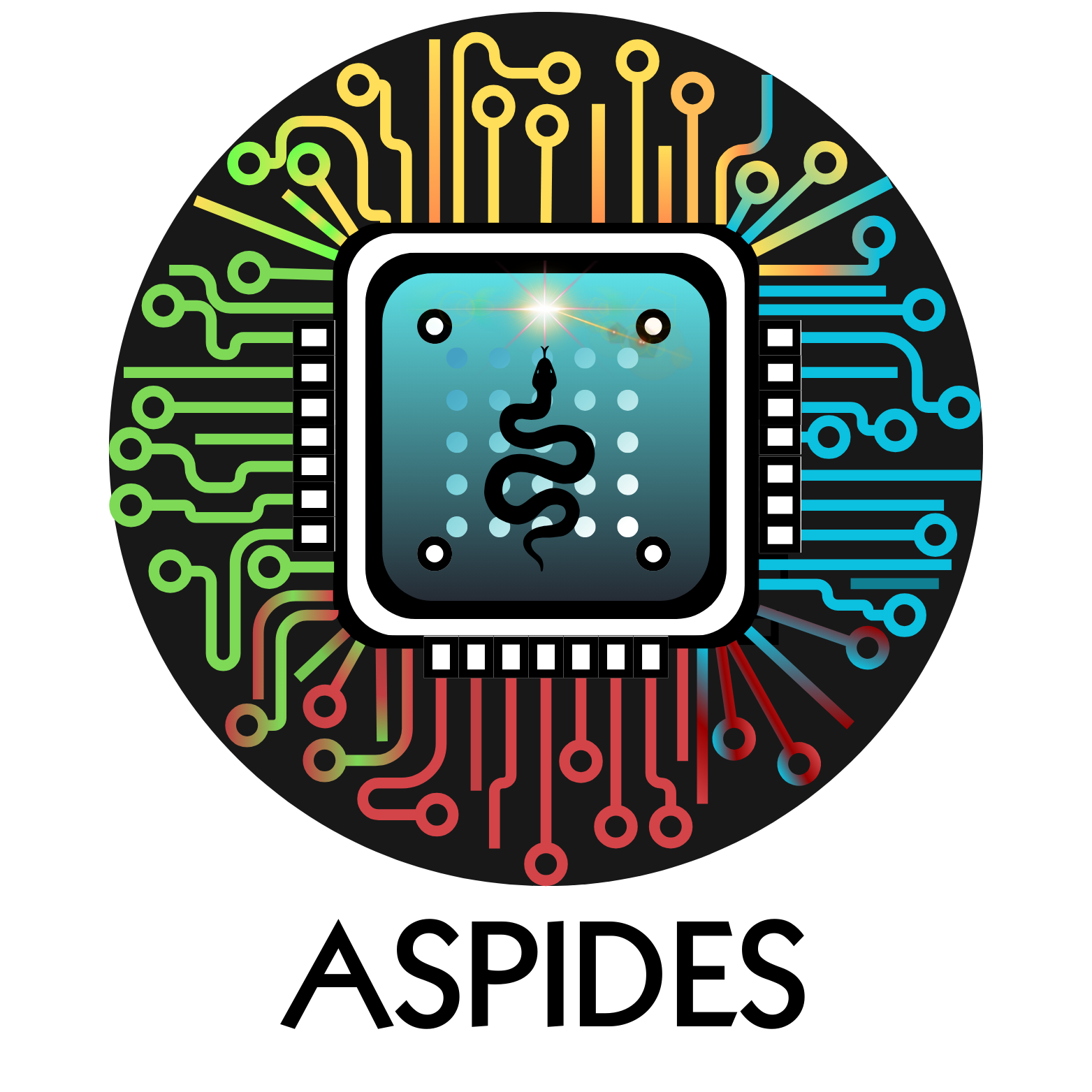 ASPIDES meeting 5
Tommaso Floris
05/06/2025
Front-end electronics
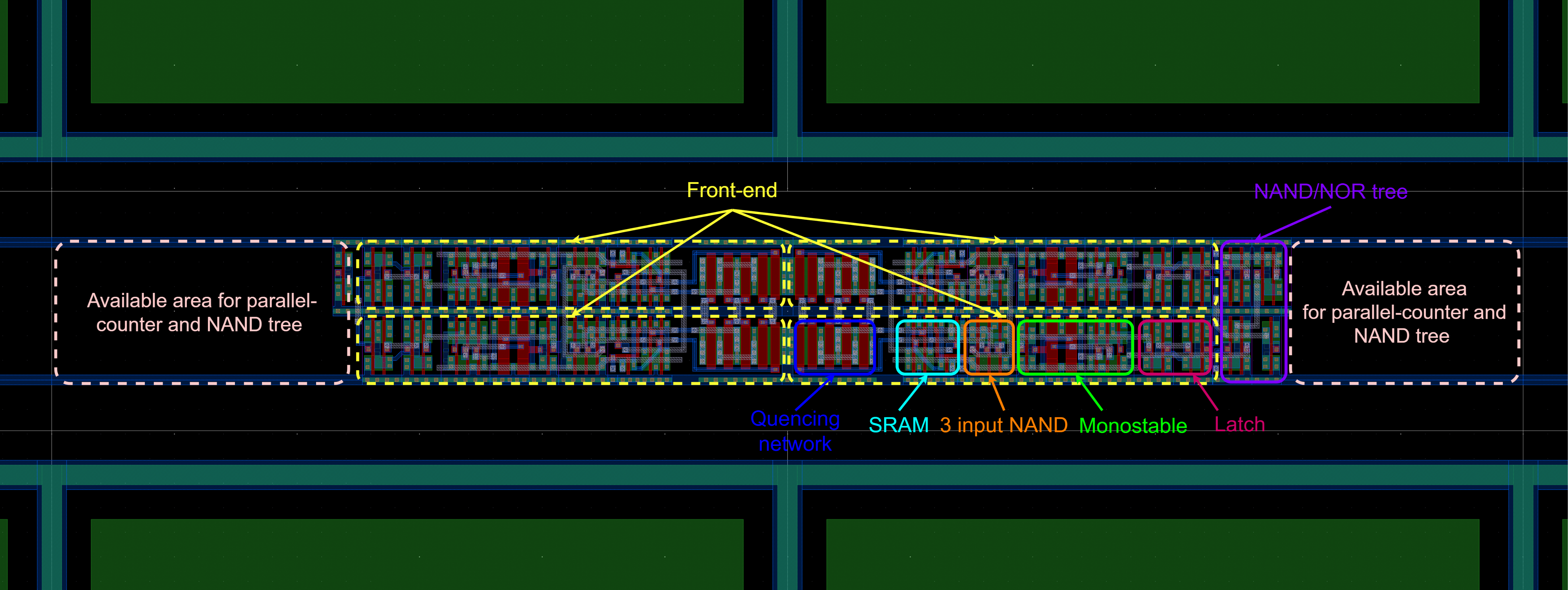 Pixel 2x2 cluster
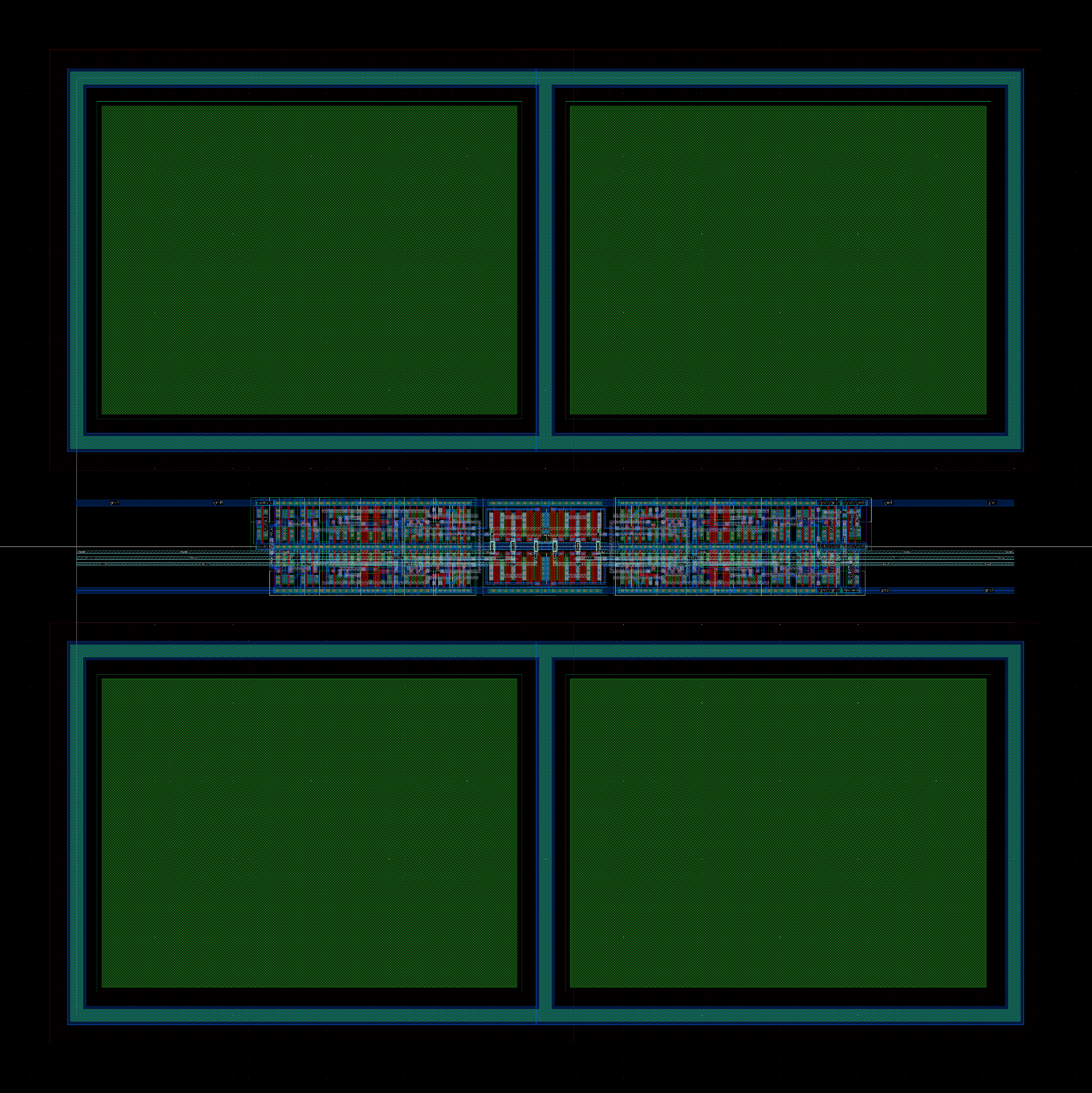 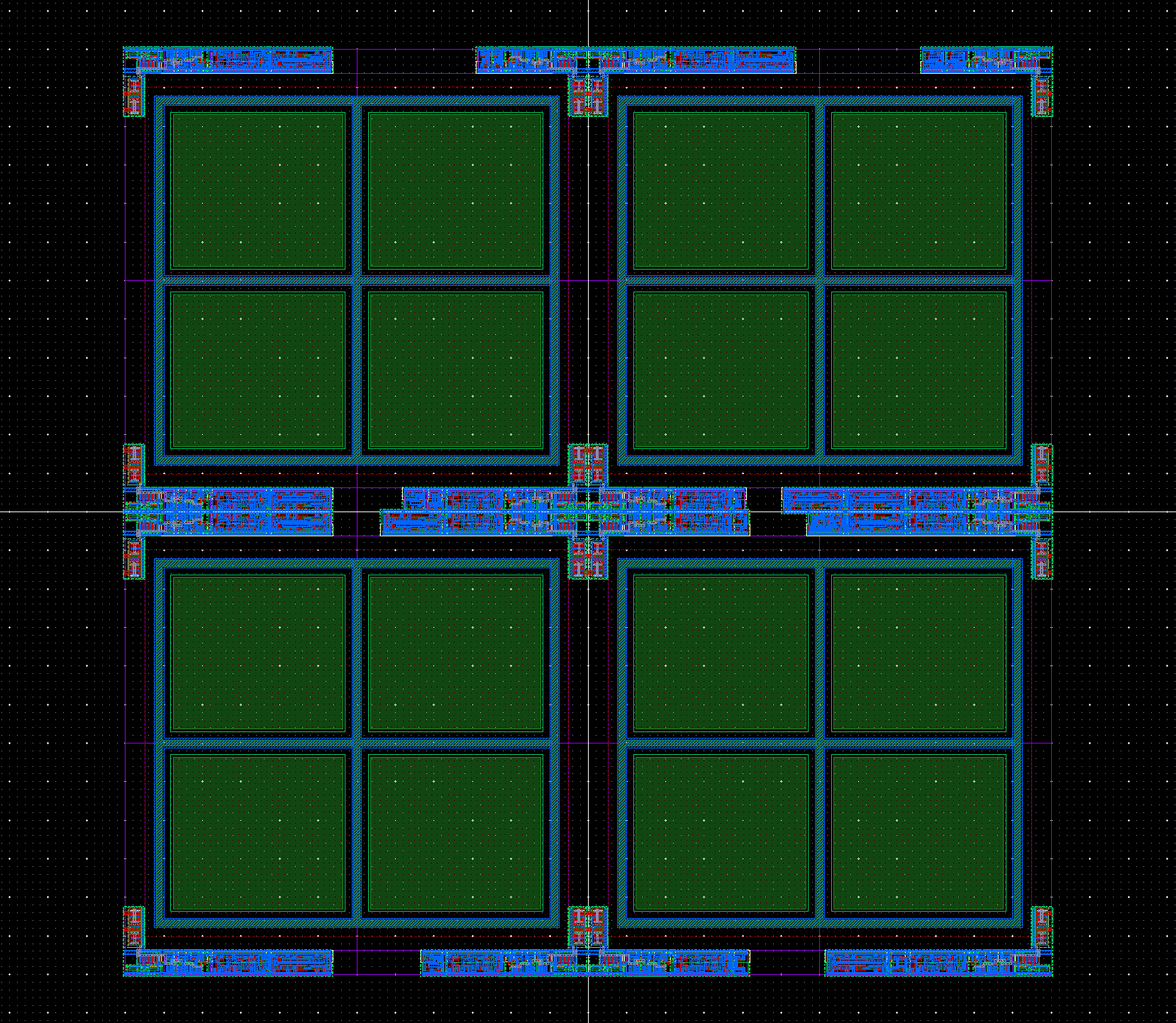 FF = 58 %
FF = 48 %
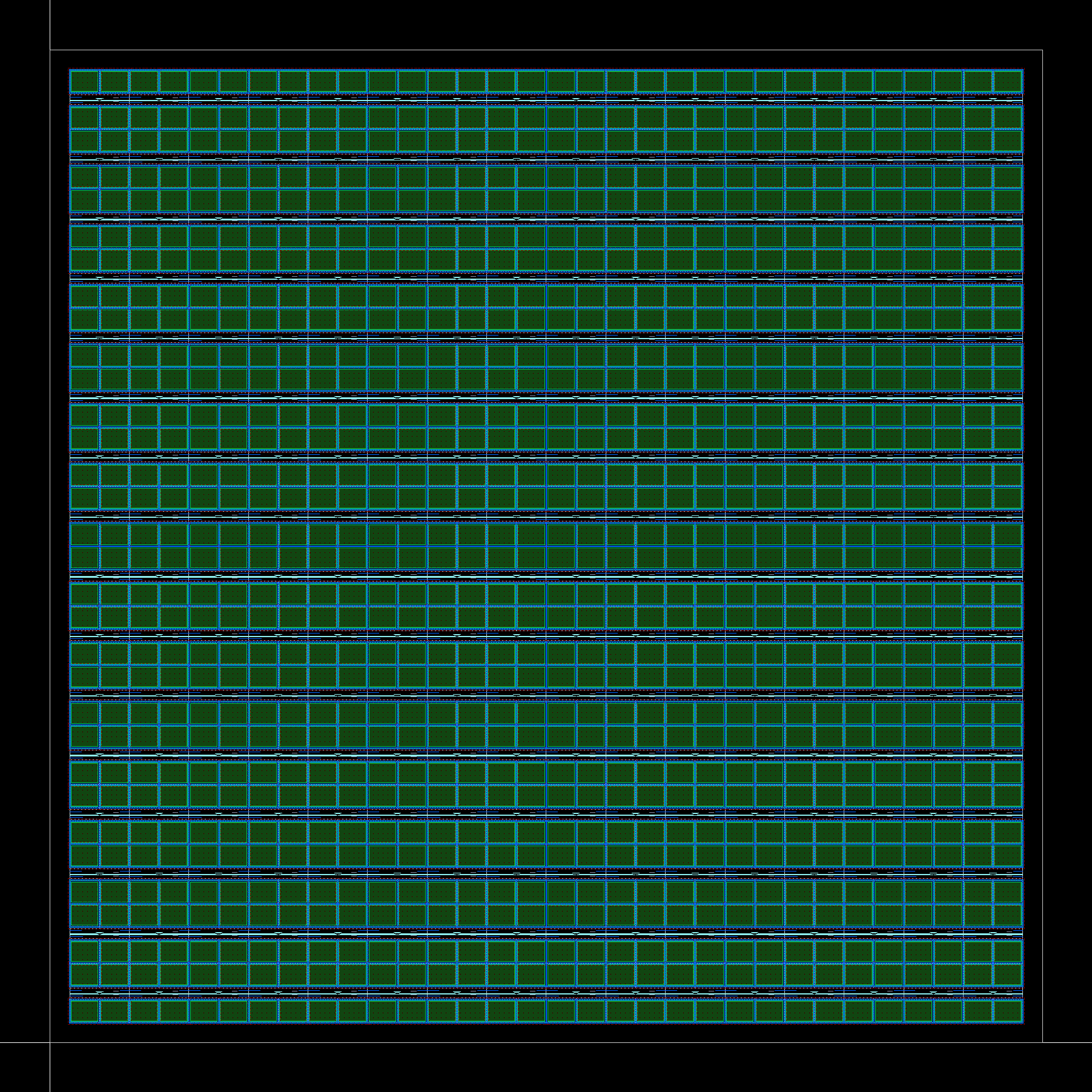 Preview of the 32x32 pixel array
Detail of the array
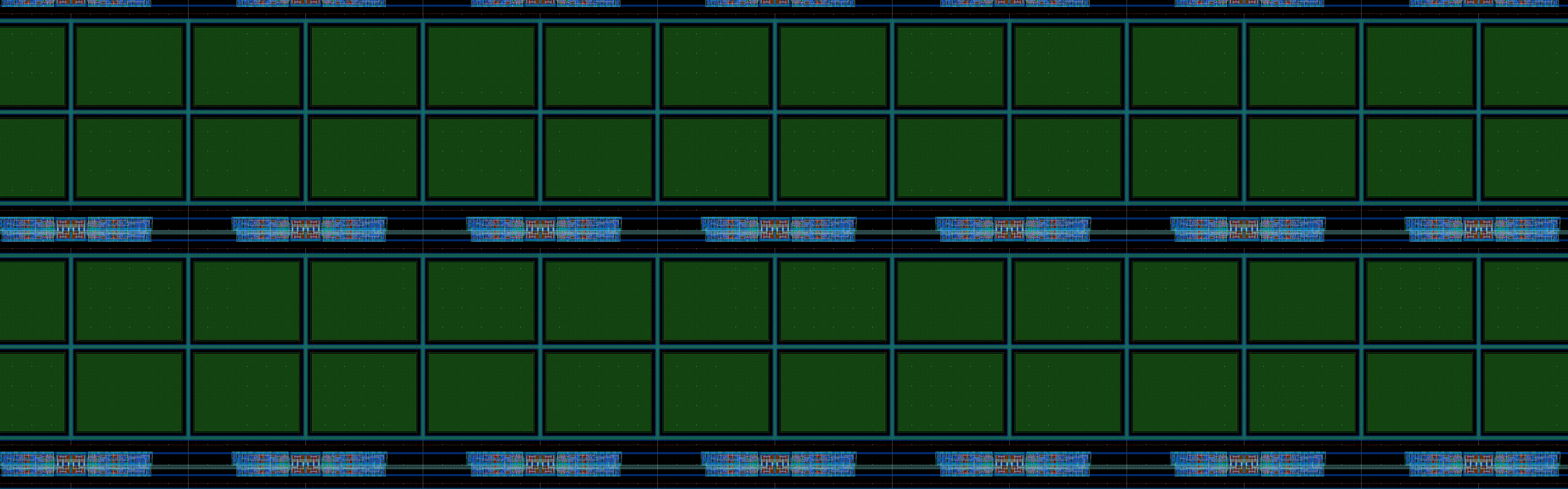 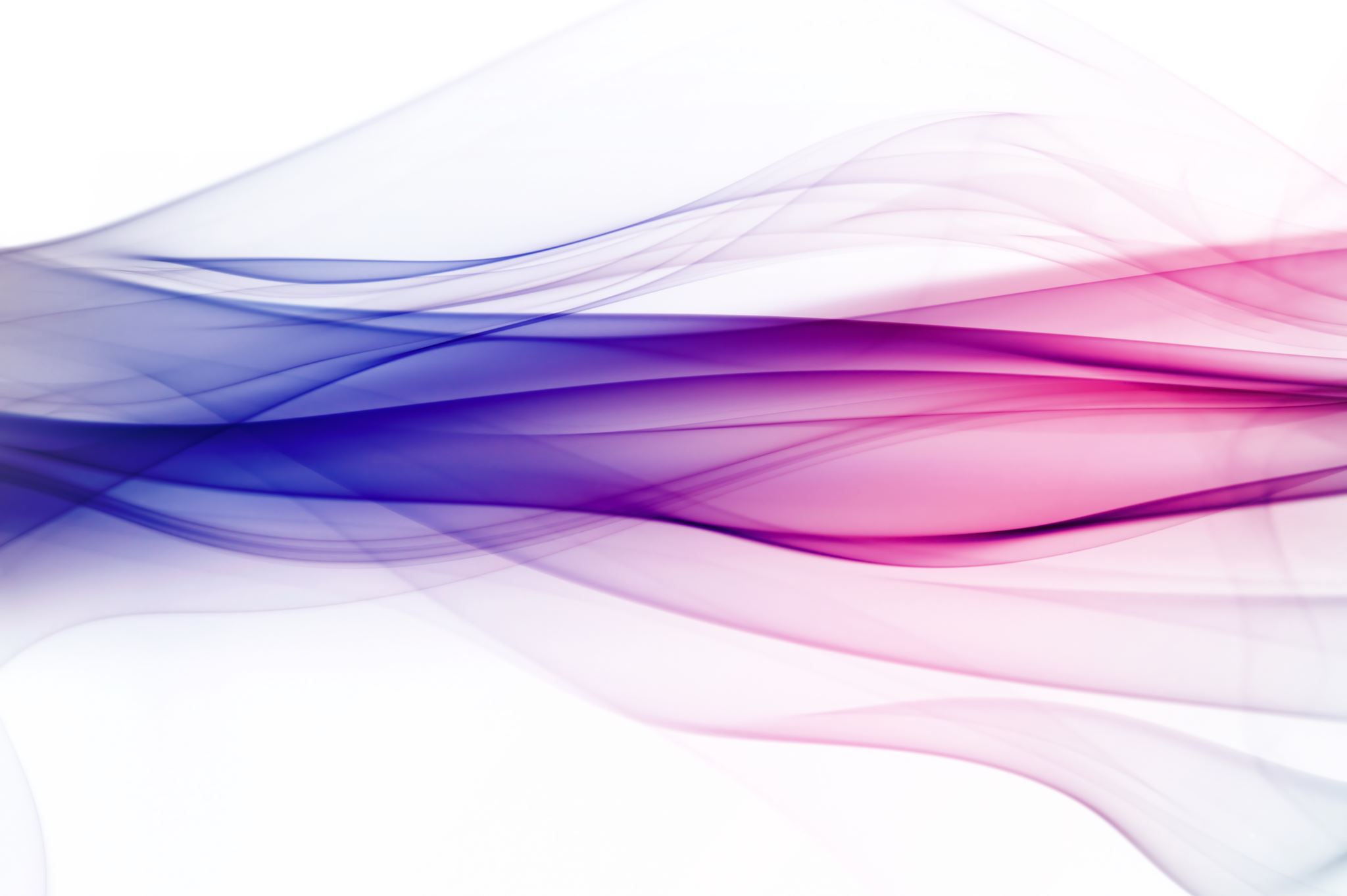 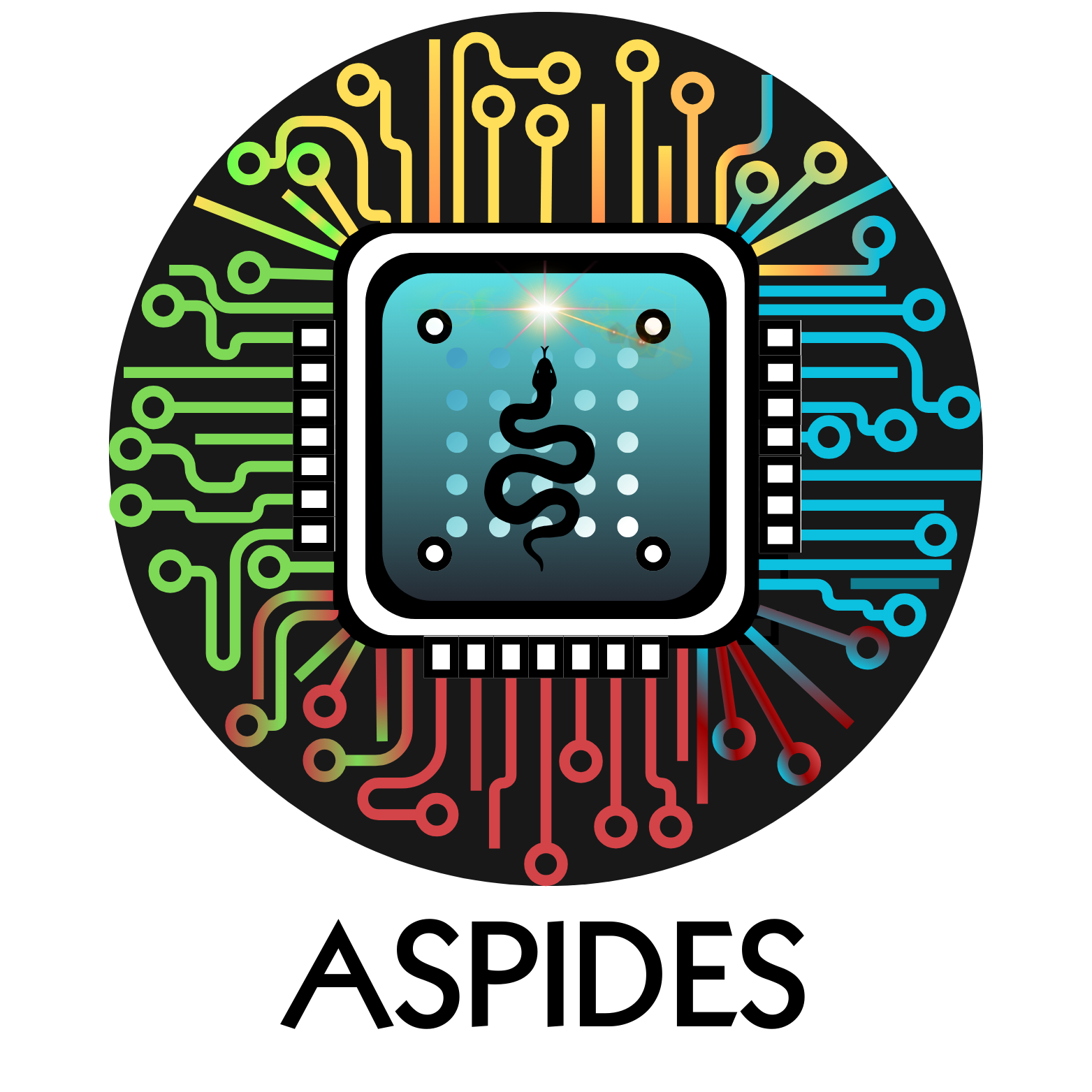 ASPIDES meeting 5
Tommaso Floris
05/06/2025